Unraveling the Essay Question
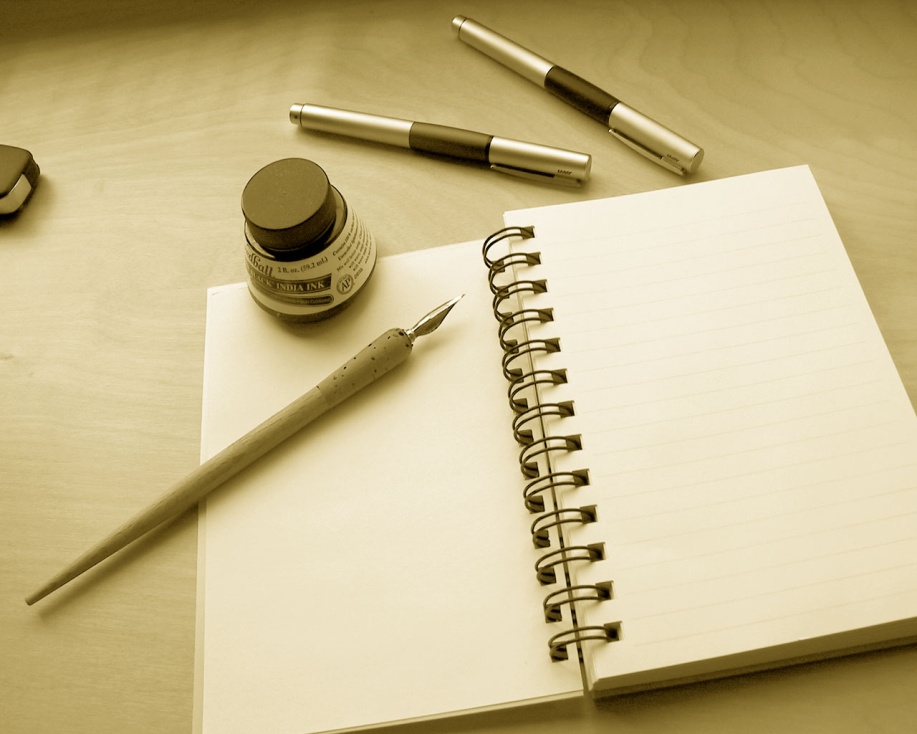 So you think you can’t write essays?
Let’s get past some myths...
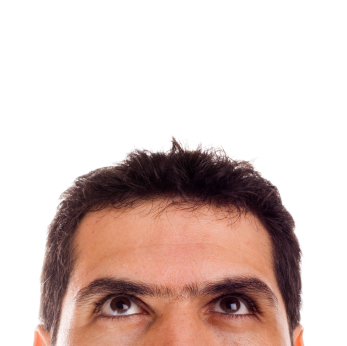 Myth #1
Writing essays is only for geniuses…
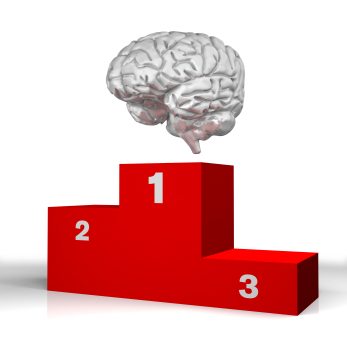 Myth #2
Writing essays takes years of training…
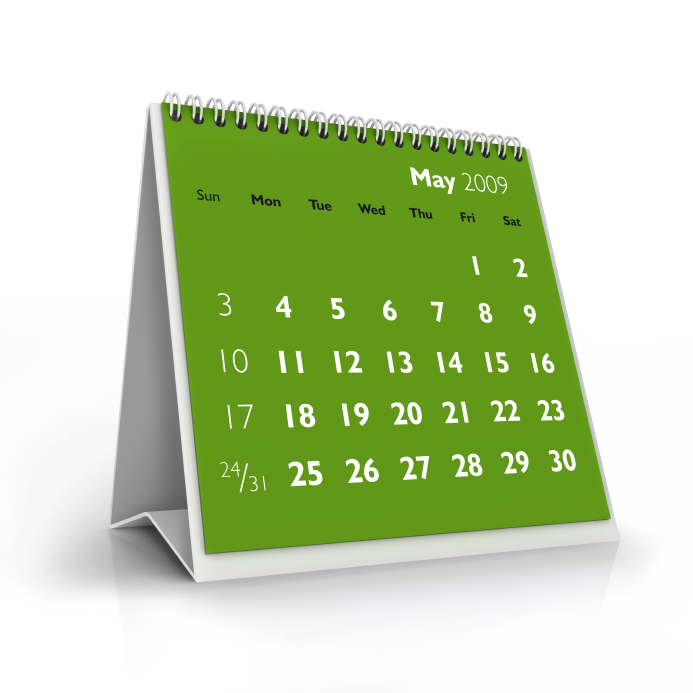 Myth #3
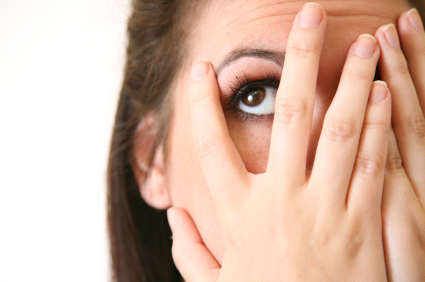 You can’t write 
when you’re scared 
or nervous...
Myth #4
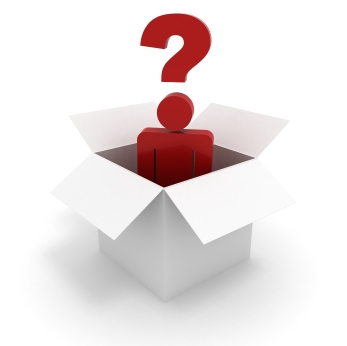 You don’t know what to write...
Myth #5
You know what to say, 
but not how to say it...
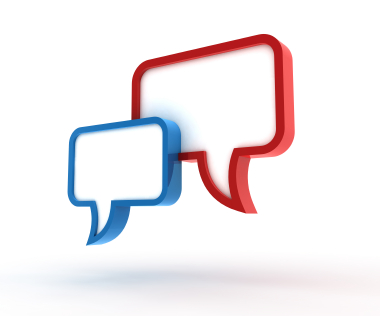 Myth #6
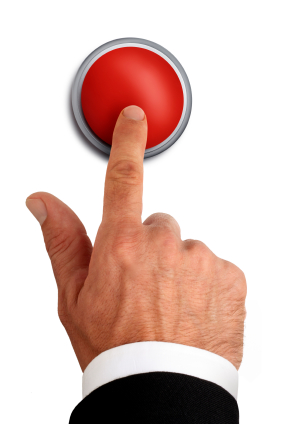 The words start, but then STOP 
 for no reason...
Myth #7
You think your English skills are too poor to write good essays...
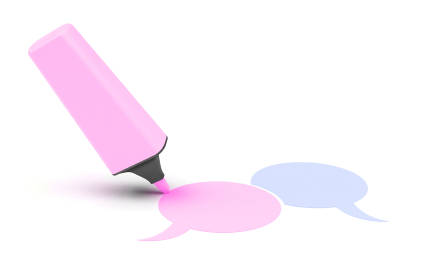 Myth #8
You can’t write effectively under exam conditions…
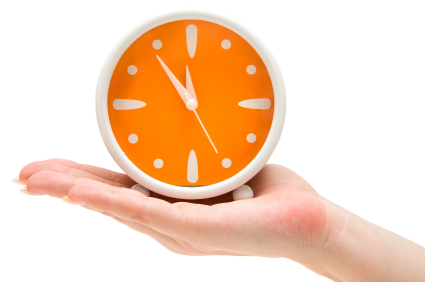 You CAN improve!
How do I start?
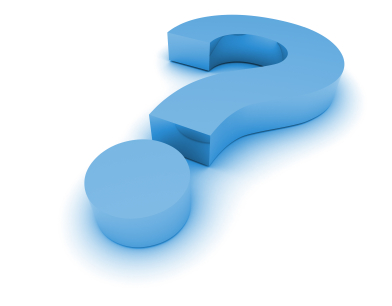 Use today’s tips and advice…
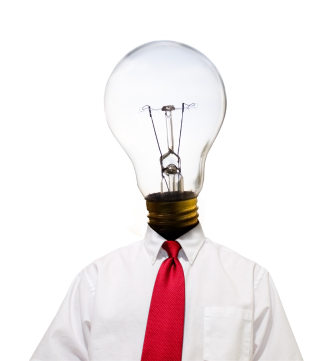 … be persistent, ask questions and seek continual feedback from your teachers.
Know the TYPES of extended responses you may find in different subjects…
This is the text type. Not all extended responses are formal essays.
“Miss, what's an extended response?"
Extended responses cover a number of text types (modes/mediums/forms). You are required to analyse and evaluate information and ideas to create your own texts for a specific purpose and audience. 

This may involve expressing and justifying a point of view, explaining and evaluating an issue, proposing a solution or solving a problem in the creation of texts.
Types of Extended Responses
Expository texts explain, analyse or evaluate. An expository text describes objects, events or processes in an objective manner, presents or conveys an argument, states the solutions to a problem or explains a situation. The following are examples of expository texts: 
analytical exposition (formal essay) – THIS IS WHAT WE WILL LOOK AT TODAY.
media analysis 
magazine article 
panel discussion 
seminar/speech/address
argument/discussion/conversation

Persuasive texts argue or persuade, to convince readers to accept particular perspectives or points of view. The following are examples of persuasive texts: 
feature article 
profile or column 
review 
interview 
public address (Australia Day or similar)
discussion forum
letter to the editor
Types of Extended Responses
Reflective texts ponder, muse or reflect on events and experiences. The following are examples of reflective texts: 
memoir 
personal narrative 
autobiography and biography 
obituary 
testimonial
director’s notes
personal letter/email

Imaginative texts use language in aesthetic and engaging ways to entertain, to move, to express and reinforce cultural identity. The following are examples of imaginative texts: 
poems 
short story 
drama script 
television or film script 
monologue 
dramatic recreation
news report
diary/journal entry
The Formal Essay
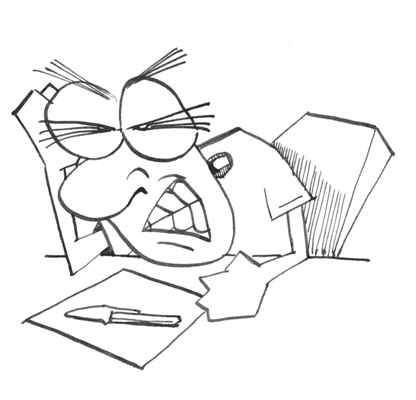 Let’s look more closely at composing a formal essay.




Yes, you need these skills for English – but they are also handy for any subject which requires a formal written response.
Essay Structure
The Essay - Introduction
Your introduction is the first thing a marker reads. A good engaging introduction is a key element in all of your responses.
Address the question – use language from the question (but don’t just repeat it!)
Outline your text titles, composers and forms (in English).
Establish a THESIS – this is your main argument; your answer/ position in response to the essay question.  
Your introduction should be around 4-6 lines in length. In exam conditions you should spend no longer than 5 minutes writing it. 
Your introduction should act as a PLAN for your response. It should help the marker understand exactly what you’ll be discussing in your essay.

Tip! Break down your question. Circle and underline key words and verbs. Then, consider alternative words (synonyms) for the key words to use throughout your essay.
What is a Thesis Statement?
Your thesis should answer the question, “If I had only one idea I wanted my reader to understand, what would it be?”
Examples of Thesis Statements
There are different levels of thesis statements. Take a look at the ones below, which all answer the question: How is hope important in The Book Thief?
 
Simple and general: Hope is important in The Book Thief.

More specific: Hope is important to some characters in The Book Thief because they need it to survive.

Specific and well-written: World War II was a desperate time for both Germans and Jews. For many of the characters in Markus Zusak’s The Book Thief, hope was the only thing that gave them the willpower to try to survive with the hope of creating a better life.

Specific, stylish, and with some foreshadowing: In the desperate times of World War II, hope was the only thing that gave many of the characters in The Book Thief the willpower to survive with the desire to create a better life, filled with justice and equality.
The Essay - Body Paragraphs
Write one paragraph for each main point/argument. Use the I.E.E.L scaffold to elaborate on your point/argument.

IDENTIFY your point/argument. This is your topic sentence.

Provide EXAMPLE/S as primary evidence to support your point, integrated into your own sentence.

Include an EXPLANATION of how your example supports your point (or discuss the EFFECTIVENESS of a technique).

LINK your discussion back to the question (or to other ideas/texts if the question requires).
The Essay - Conclusion
Re-state your main position/thesis statement in which you address the question (use language from the question). But DON’T just repeat your introductory statement. For example:

Original thesis: Violent movies exemplify and glorify what is wrong with our culture.
Conclusion: The violence in society is reflected in the movies we view.

Mention your texts, composers and forms (in English).

Finish on a strong statement that summarises your major ideas from the essay.

Tip! Avoid saying “… in conclusion”. Your conclusion should be around 3-5 lines in length and should take around 3-5 minutes to write in exam conditions. Watch your time to ensure you write a conclusion.
Don’t be afraid of the word “ESSAY”!
If you use a scaffold and plan ahead an essay is simply a three step process – Intro, Body and Conclusion.
Be sure to carefully edit your work and submit it early for feedback if possible.
Plan Your Response
Decide whether you agree or disagree with the statement.
Come up with THREE points/arguments to support your decision.
Use this information to write a practice introduction (using the scaffold provided earlier).
Sample Introduction
Thesis
As the state’s only selective performing arts school, Hunter School of the Performing Arts does provide a very unique setting to cater to the diversity of its students. Students are provided with a range of challenging academic subject choices and are given a range of support from staff so that they can excel academically. Individuals are also provided with ongoing tuition and guidance to foster success in areas of performing arts, leadership and sporting pursuits.
Addresses the Question
THREE points to support thesis